Сегодня, 26 апреля
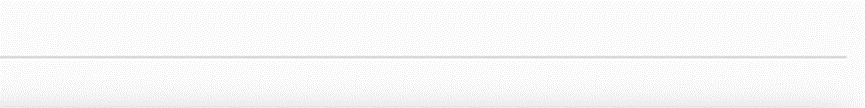 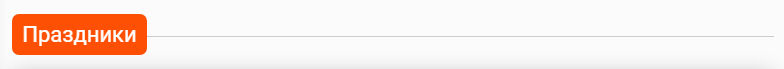 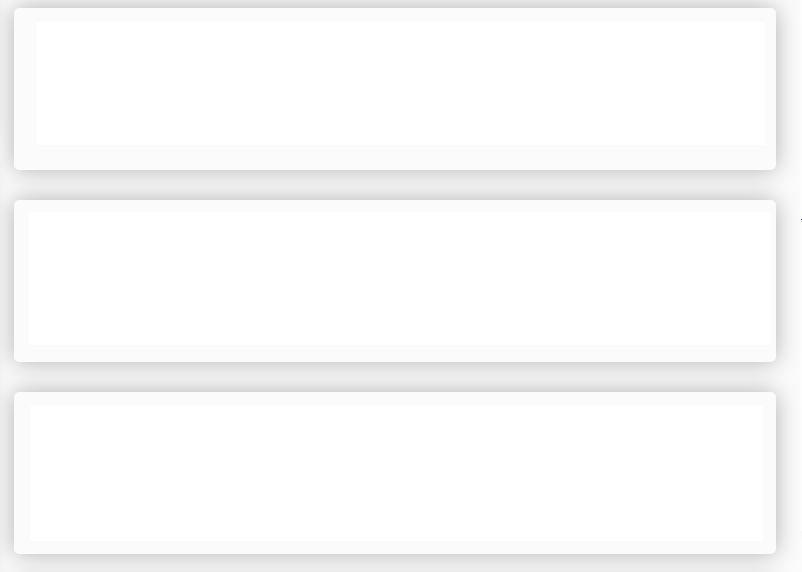 Международный день памяти о 
чернобыльской катастрофе
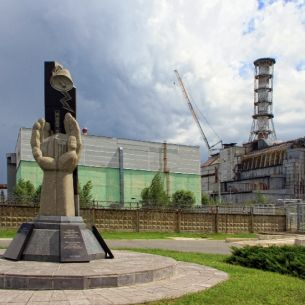 26 апреля 1986 года взорвался реактор Чернобыльской атомной электростанции, расположенной около города Припять. А в окружающую среду выброшено большое количество радиоактивных веществ. Авария расценивается как крупнейшая в своём роде за всю историю атомной энергетики.
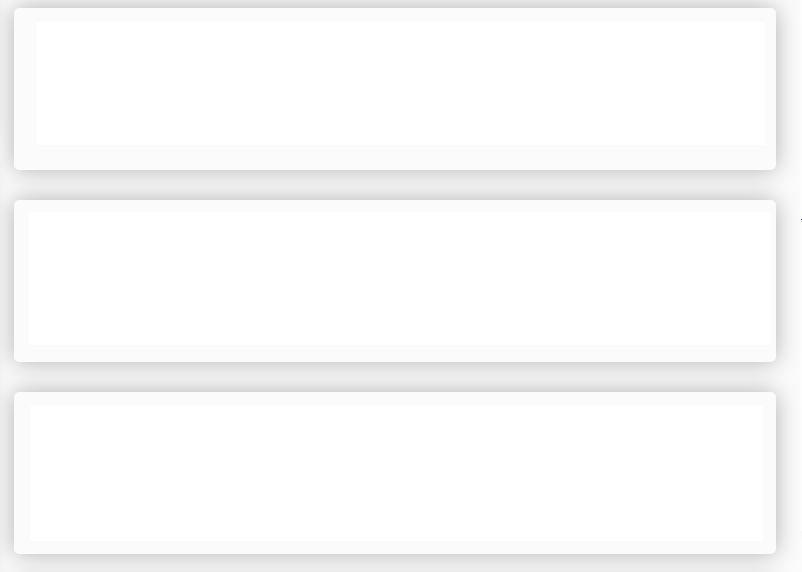 День «Обними друга»
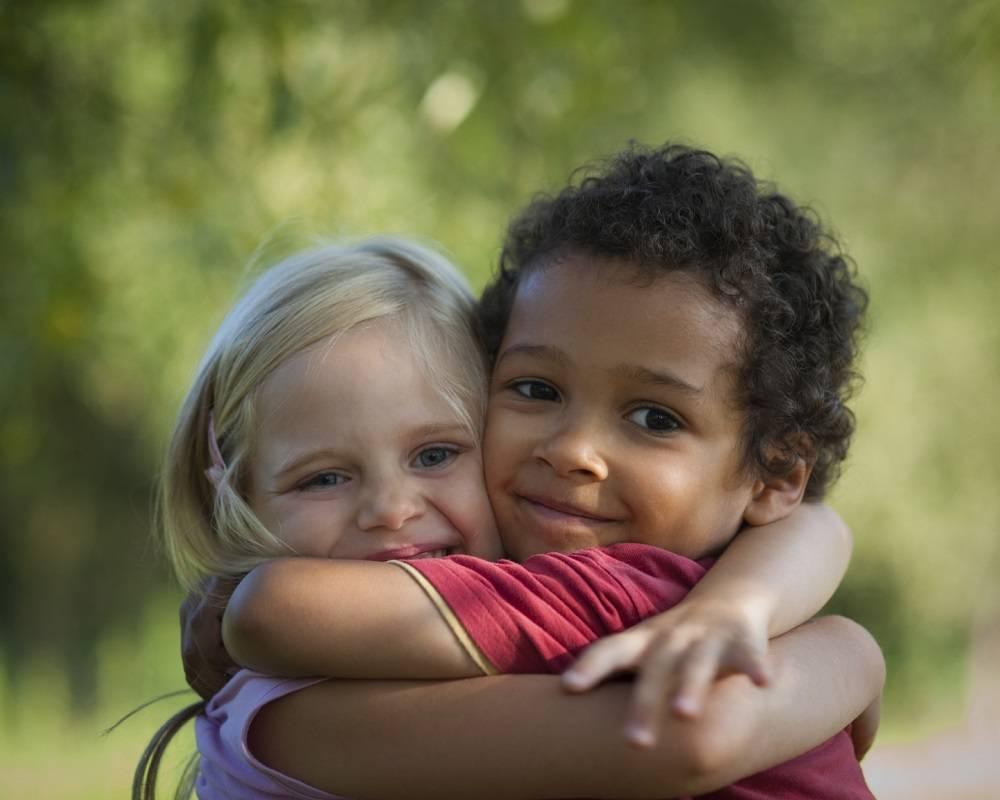 В этот день одним из главных видов поздравлений и подарков являются объятия. Во всем мире существует традиция устраивать флэшмобы, на которых люди обнимают всех прохожих, даря им позитив. В этот праздник обязательно порадуйте всех друзей своими объятиями и скажите им несколько теплых слов, которые сделают их день чуточку радостнее и светлее.
Сегодня, 26 апреля
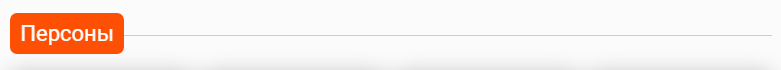 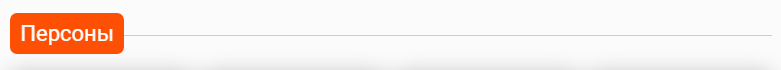 В этот день родились:
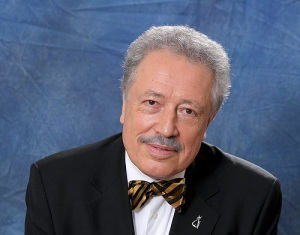 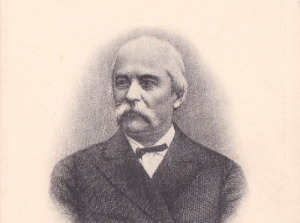 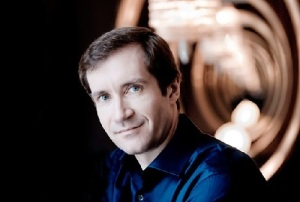 Николай Луганскийроссийский пианист, педагог, Народный артист России
Святослав Бэлзароссийский музыковед, публицист и телеведущий
Григорий Данилевскийрусский писатель
 и публицист
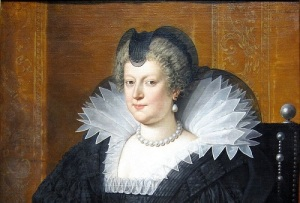 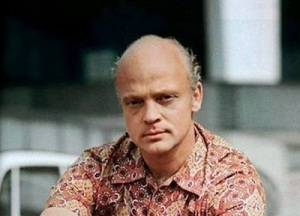 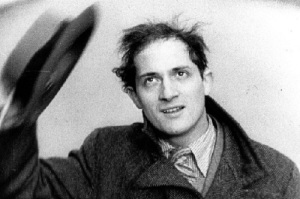 Жан Вигофранцузский 
кинорежиссер
Владислав Дворжецкийсоветский актер 
театра и кино
Мария Медичикоролева Франции, супруга Генриха IV
26 апреля родился
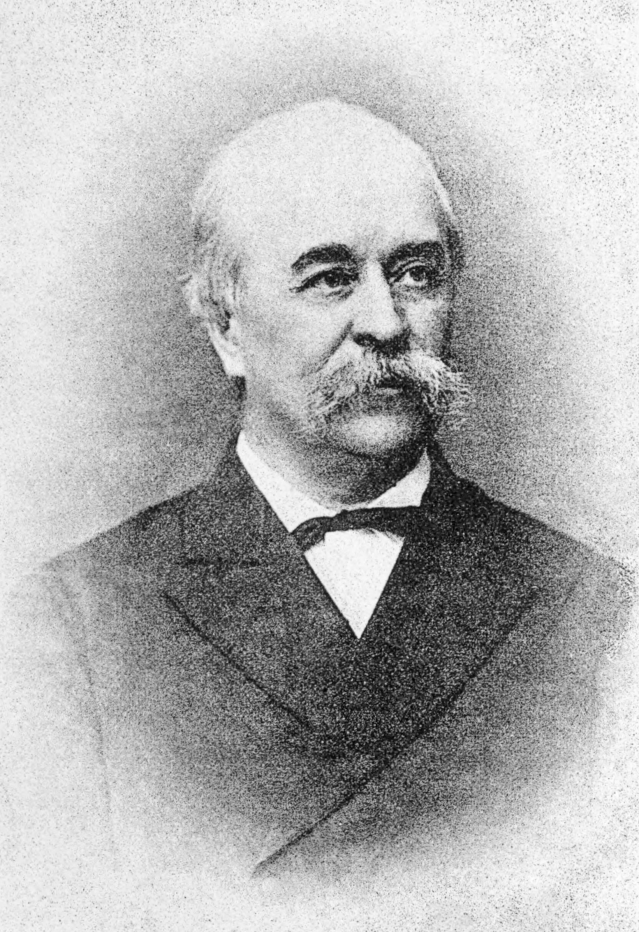 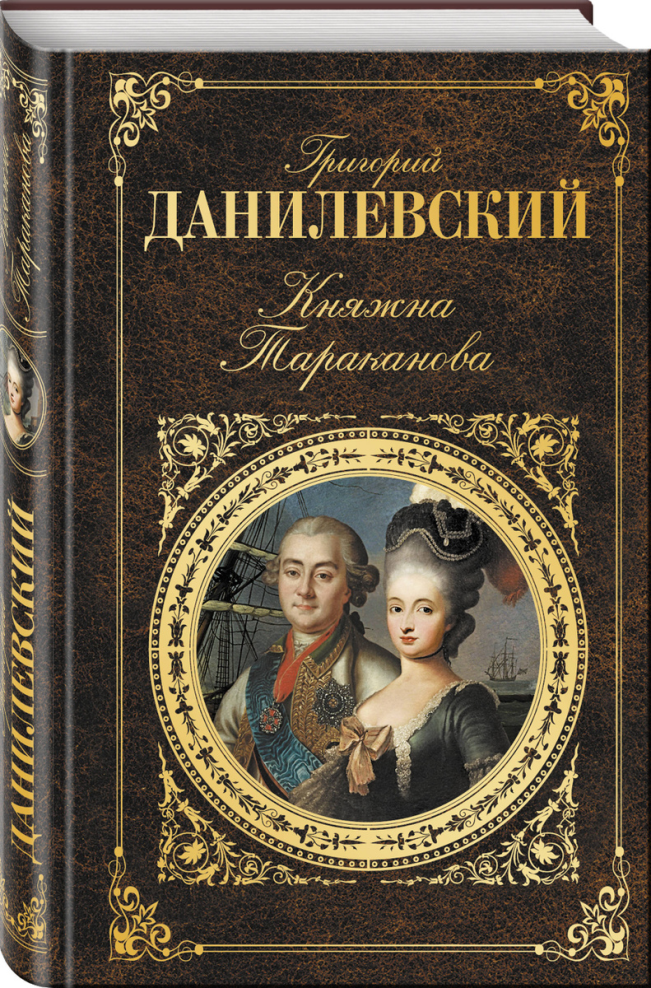 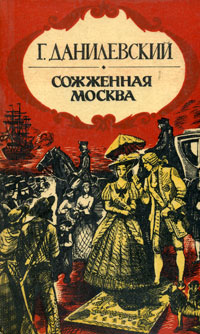 ДанилевскийГригорий Петрович
 русский писатель
 и публицист
«Княжна Тараканова», 
1882 г.
«Сожжённая Москва», 
1885 г.
Сегодня, 26 апреля
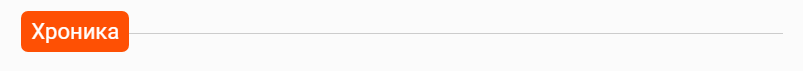 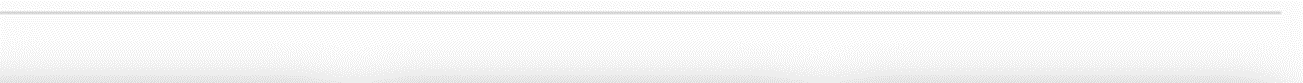 Какие события произошли в этот день:
1799
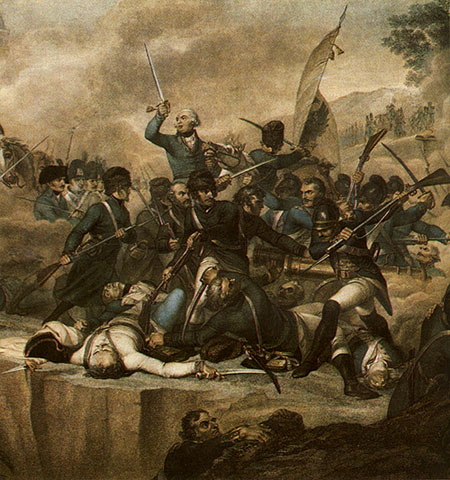 Сражение на реке Адда
В 1799 году началась битва на реке Адда между русско-австрийскими войсками под командованием 
А.В. Суворова и французской армией под 
командованием Ж.В. Моро. Итогом сражения стало поражение Французов и взятие Милана. Битва стала примером умелого использования войск на 
широком фронте и мастерства форсирования реки.
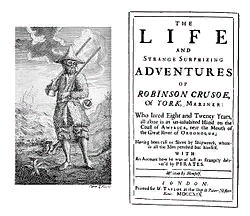 1164
Завершилось строительство Золотых Ворот во Владимире
В 1164 году князь Андрей Боголюбский построил по образцу ворот киевских Золотые ворота в городе Владимире. Они не только защищали город, но и вдохновляли его жителей на победы. Под их величественной аркой владимирцы шли на Ледовое побоище в 1242 году и на Куликовскую битву в 1380.
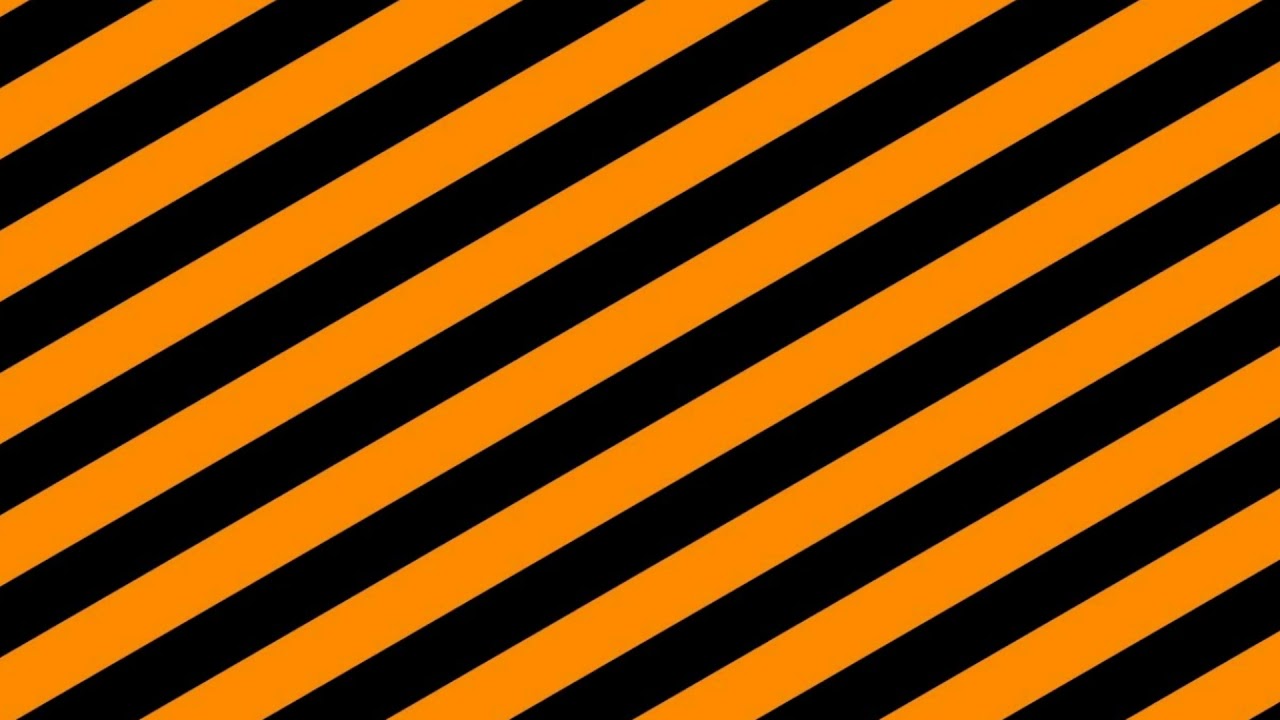 СТАРТОВАЛА АКЦИЯ 
«ГЕОРГИЕВСКАЯ ЛЕНТОЧКА»
Вчера, 25 апреля, в нашей стране стартовала ежегодная Всероссийская акция «Георгиевская ленточка». К ней присоединились наши юнармейцы и лидеры ученического самоуправления. Ребята раздавали маленький символ большой Победы жителям села и ученикам школы. Присоединяйтесь!
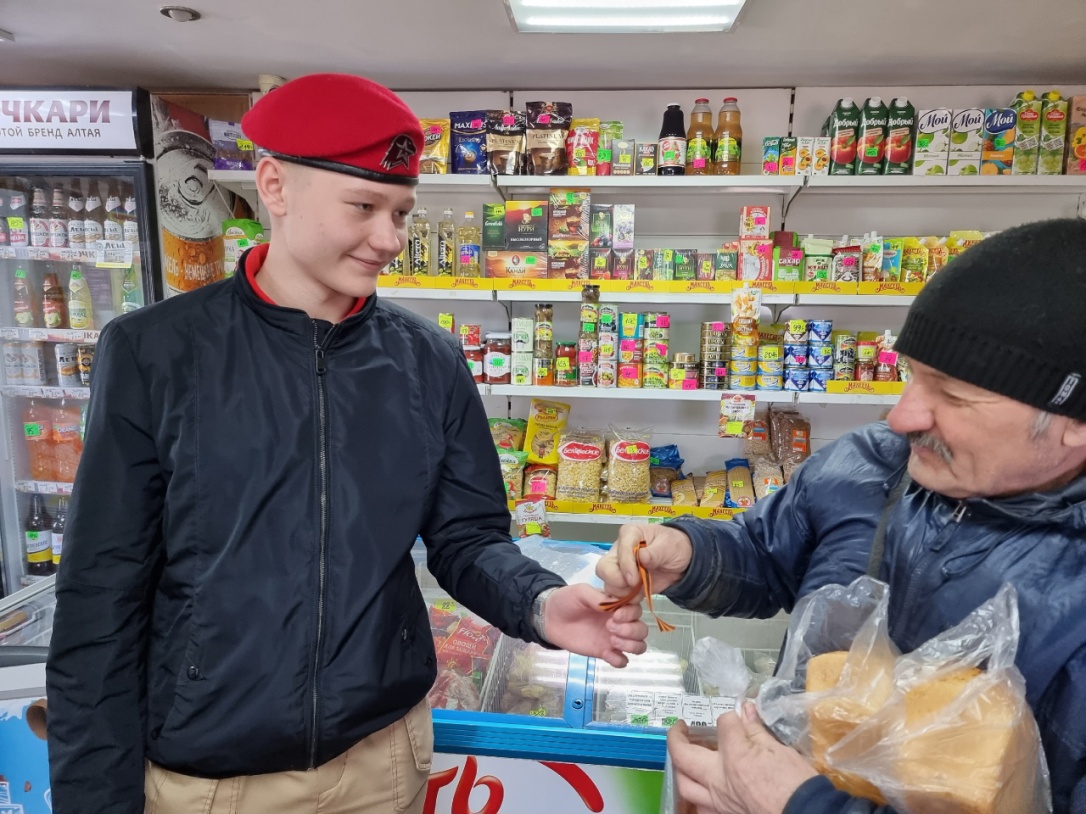 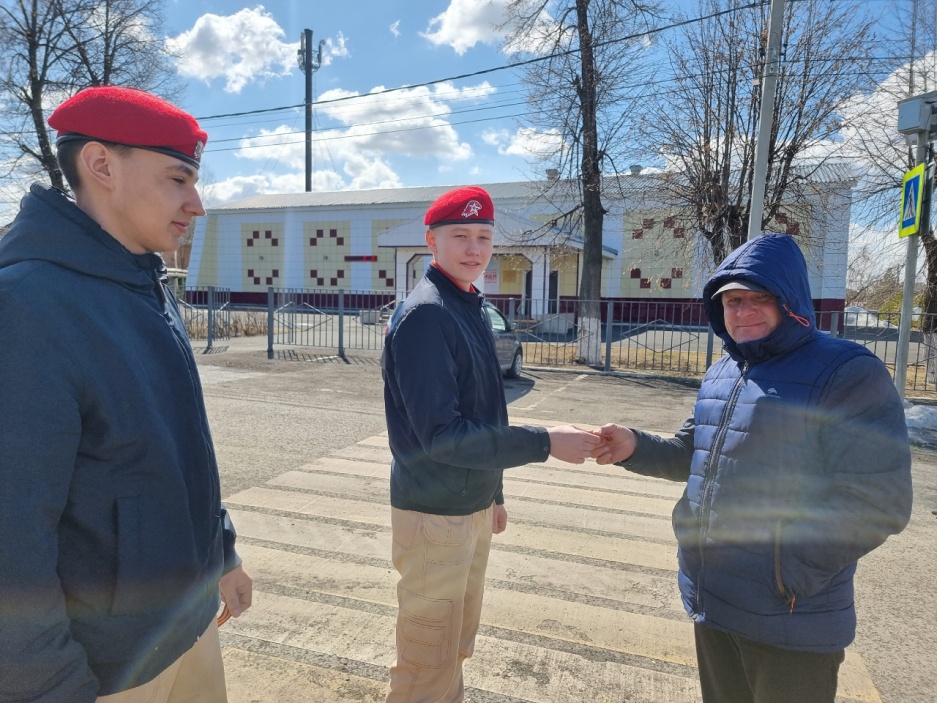 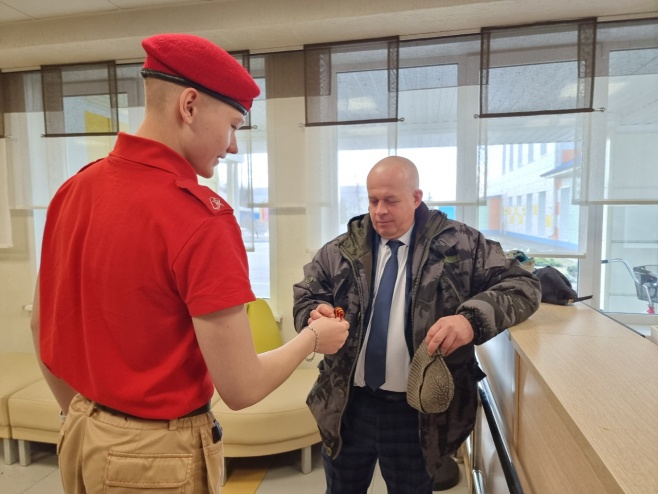 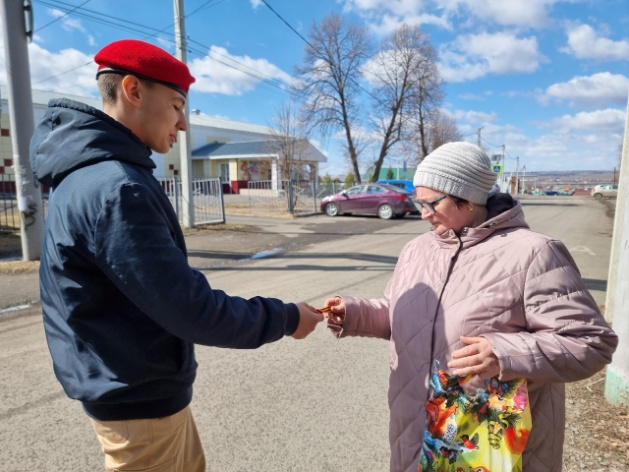 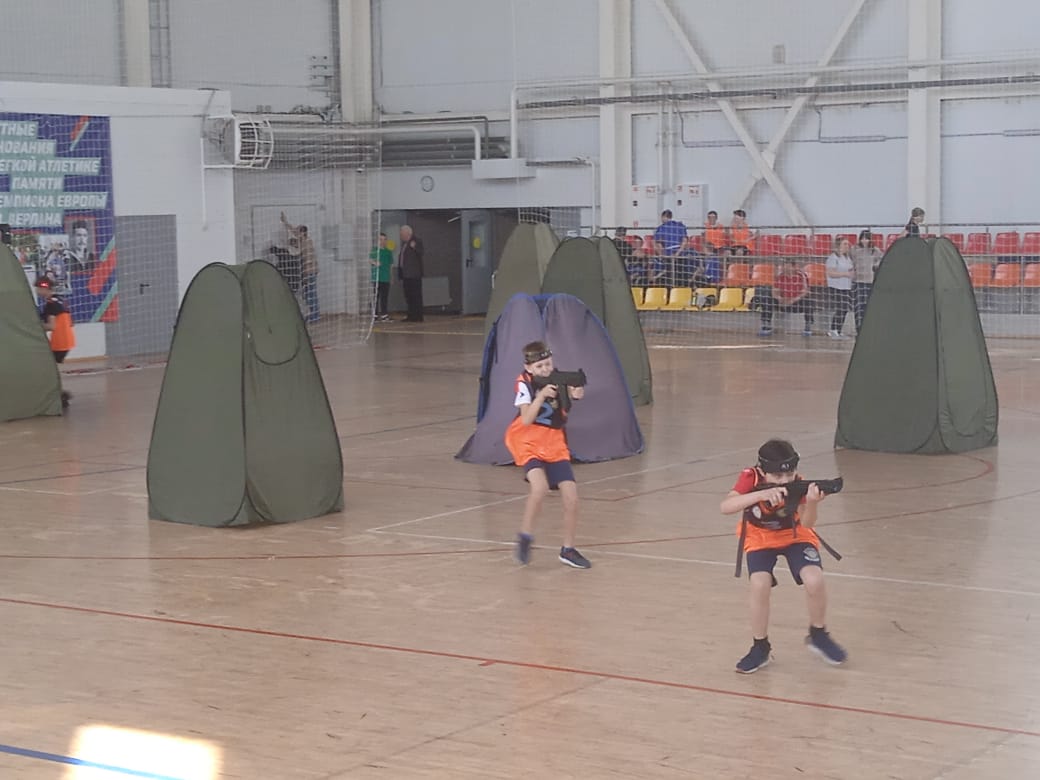 ТУРНИР ПО ЛАЗЕРТАГУ
Наши юные бойцы-юнармейцы поучаствовали в необычном турнире - по лазертагу. Подготовил бойцов их тренер - Евгений Викторович Юдин.  Лазертаг – военно-спортивная игра, в которой противники поражают друг друга при помощи специального оружия с вмонтированным инфракрасным излучателем. Иными словами - стреляют лазерными лучами.  Увы, нашим ребятам в этот раз пройти в финал не удалось, но удовольствие от игры они получили колоссальное! В следующий раз все обязательно получится!
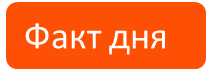 ЗНАЕТЕ ЛИ ВЫ, ЧТО…
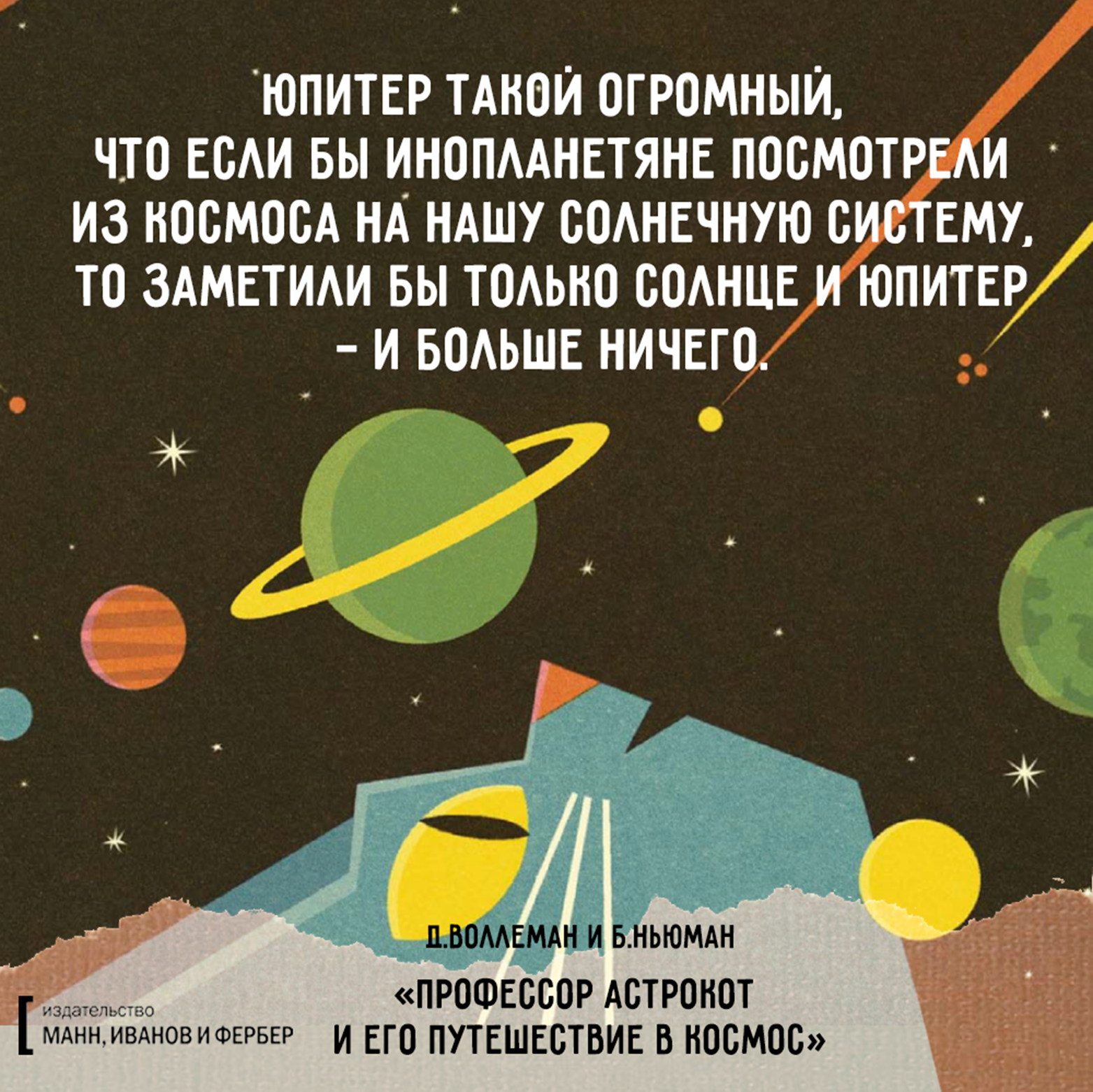 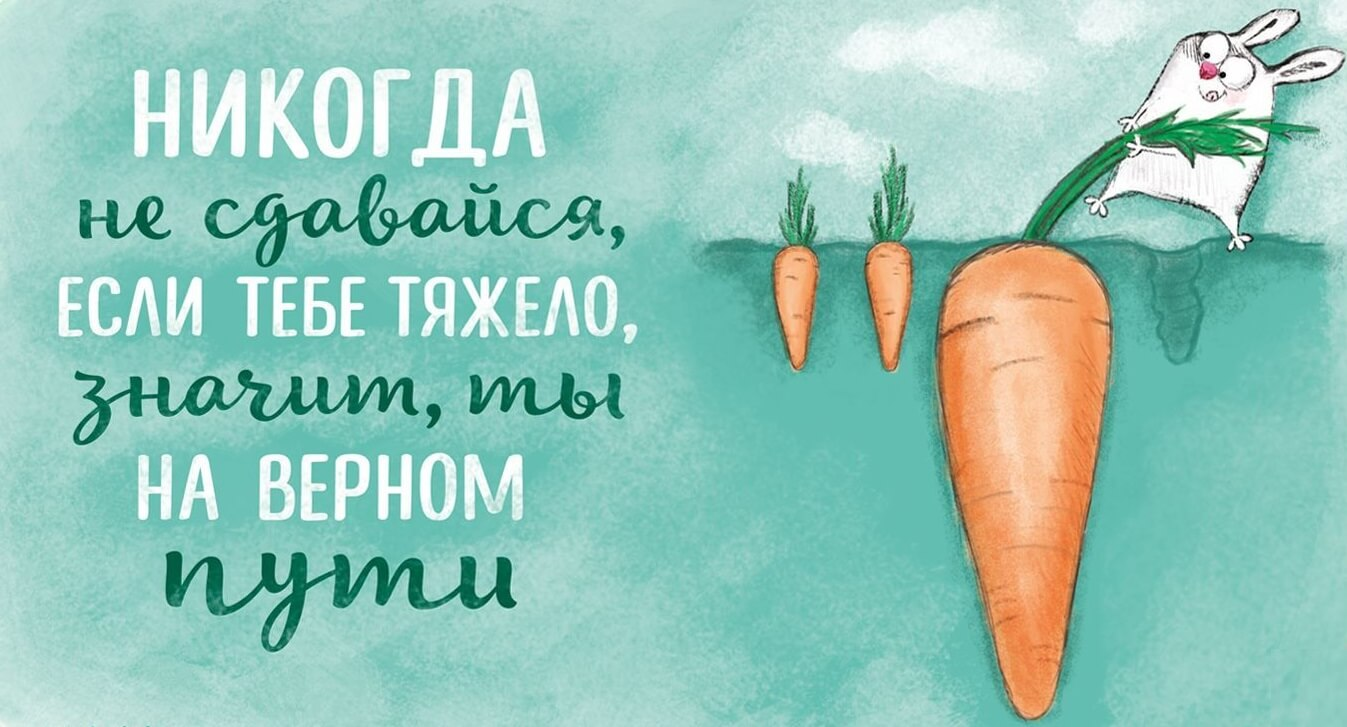 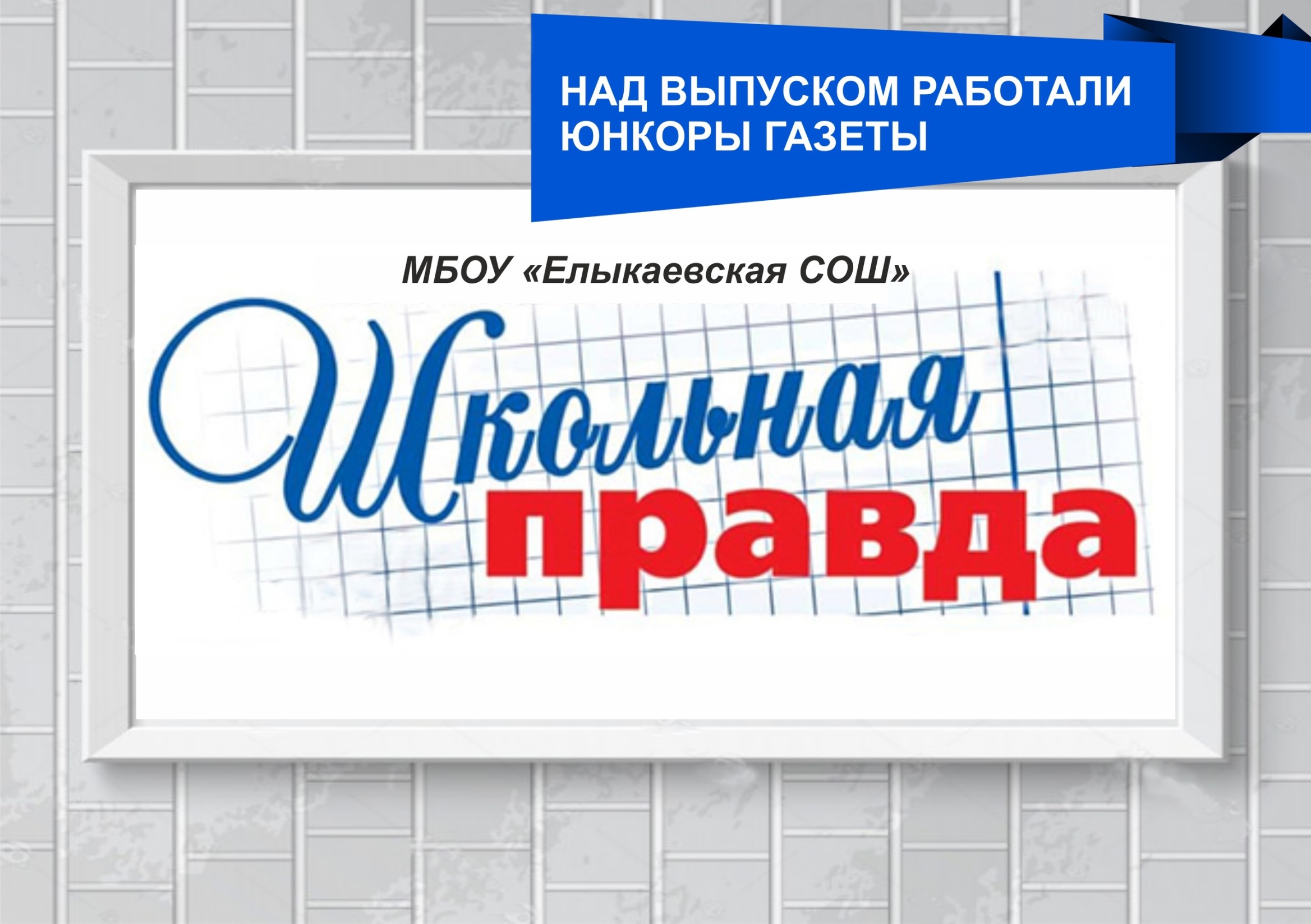